Dì-èr kè               nǐ   dǎsuàn   chàng  shénme  gē
第2课    你打算唱什么歌
2
山东大学
生词
聊天儿     liáo//tiānr	  VO	      to chat
才                       cái	          Adv	indicating 
                                                           that sth. happens late
错          cuò           Adj               wrong 
问题       wèntí	   N	        question
懂            dǒng	   V	         to understand
查            chá	   V	         to search; to look up
家                jiā             M              a measure word for 
                                            companies,schools or restaurants,etc. 
环境       huánjìng	    N	        environment
热情       rèqíng	   Adj	       warm;hospitable
她              tā          Pron             she;her
给             gěi	   Prep             for;to
大家     dàjiā          N                everyone;all
语法
结果补语（2）Result complements(2) 
主谓谓语句 The S-P predicate sentence
格式：一边…，一边…
The structure “一边……，一边…… ” （…，while/at the same time…）
副词：才 The adverb “才”
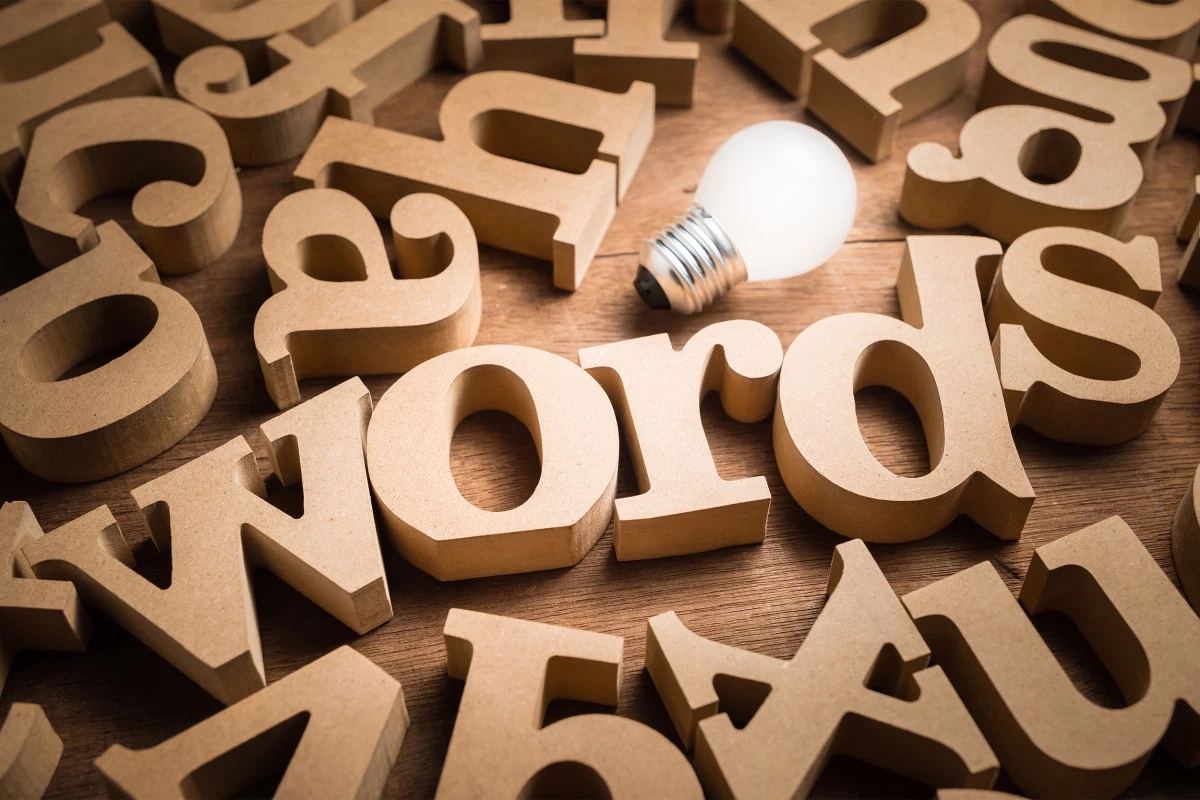 生词
WORDS
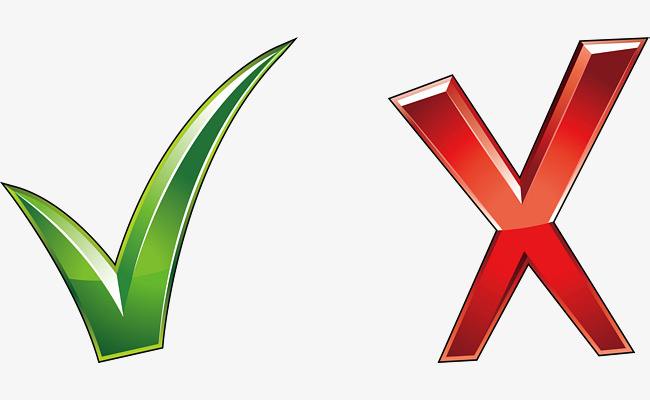 错
Adj
老师，对不起，我错了。
这个字写错了。
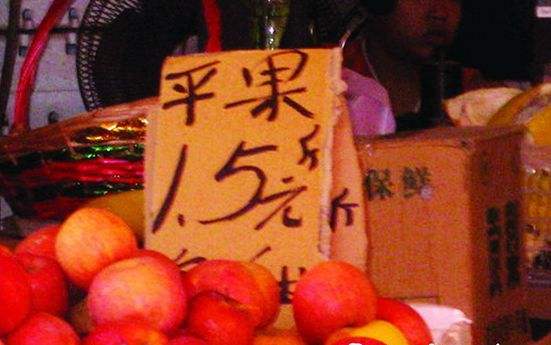 问题
N
一个问题
问问题
A：老师，我有一个问题。  
                   我想问一个问题。
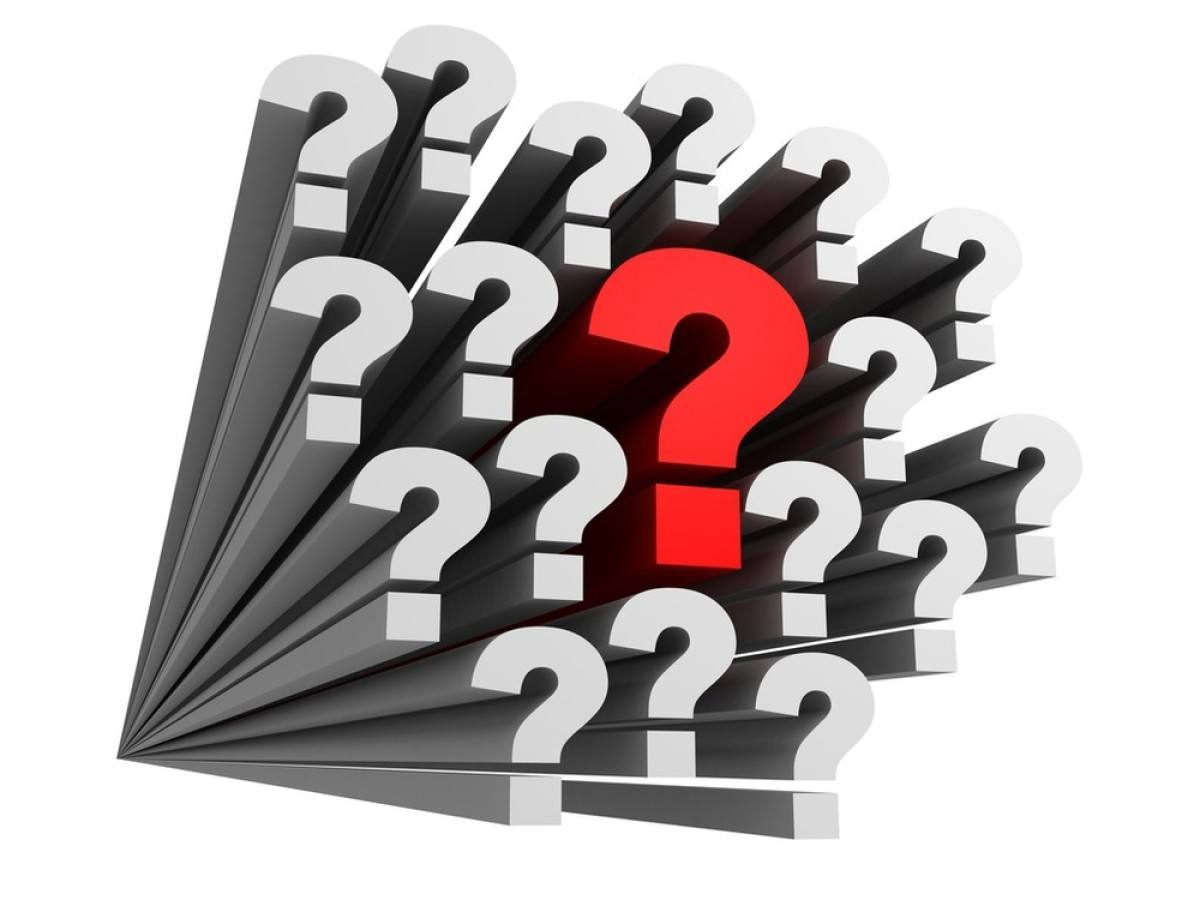 懂
V
A：你懂中文吗？
B：懂一点儿。
A：你妈妈懂英语吗？
B：不懂。
/   懂得不多。
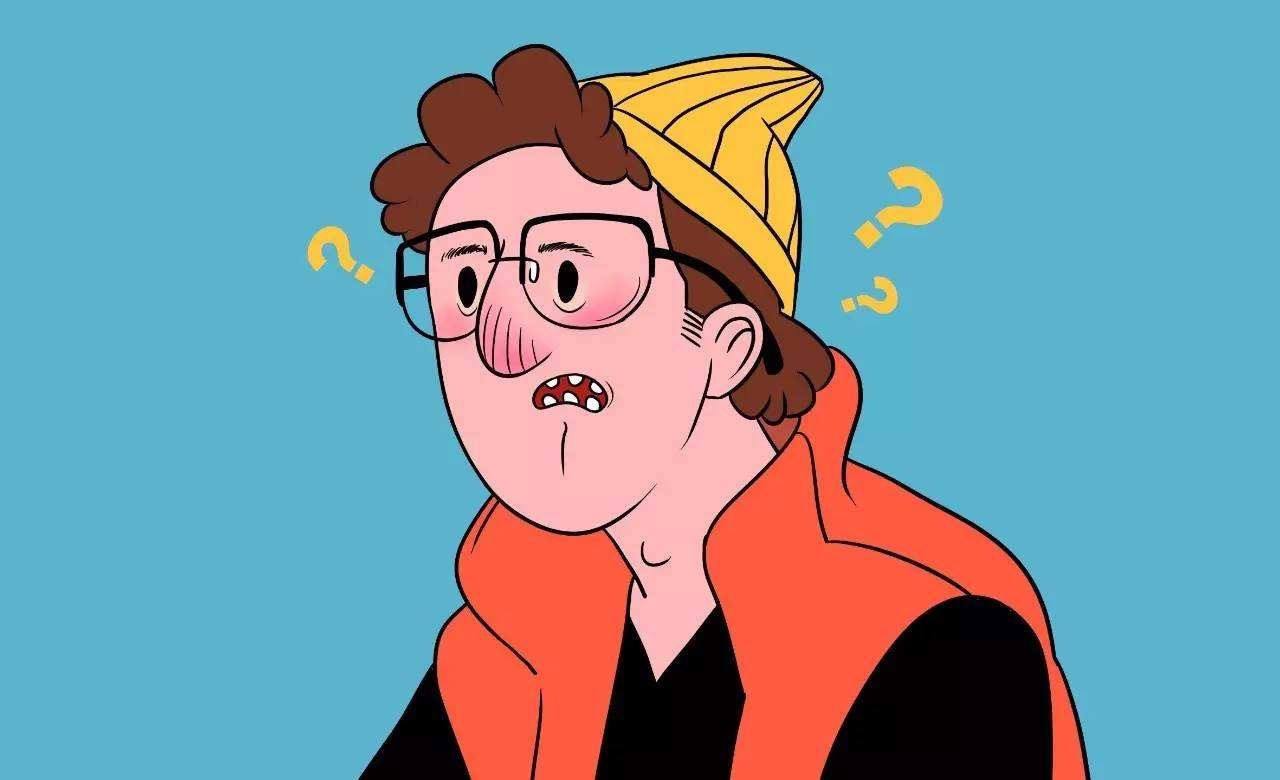 懂
V
今天的课太难了，我都不懂。
你懂不懂？
听懂
老师，这个问题我没听懂。
A：“dǒng”怎么写？
B：我也不知道，我查一下。
A：济南西站在哪儿？ 
B：我查查地图。
A：济南机场在哪儿？
B：我上网查一下。
查
V
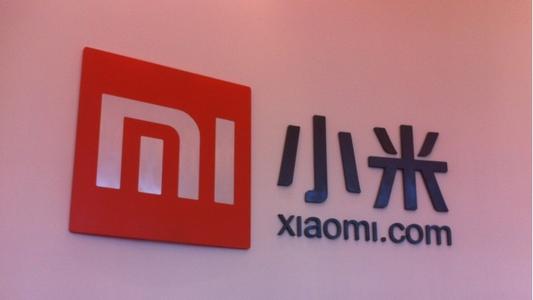 家
M
这是一家中国公司。
这里有很多家饭店。
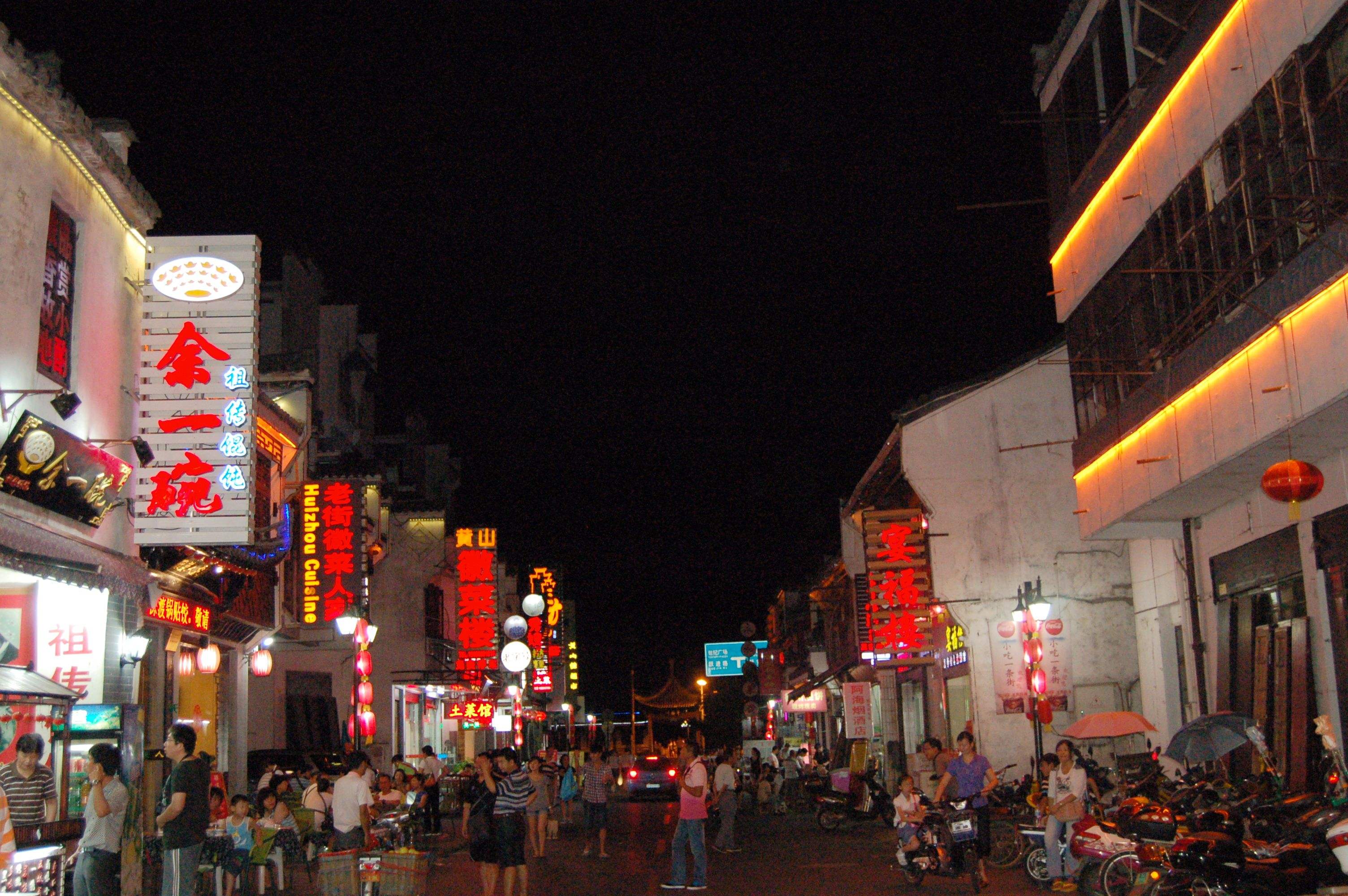 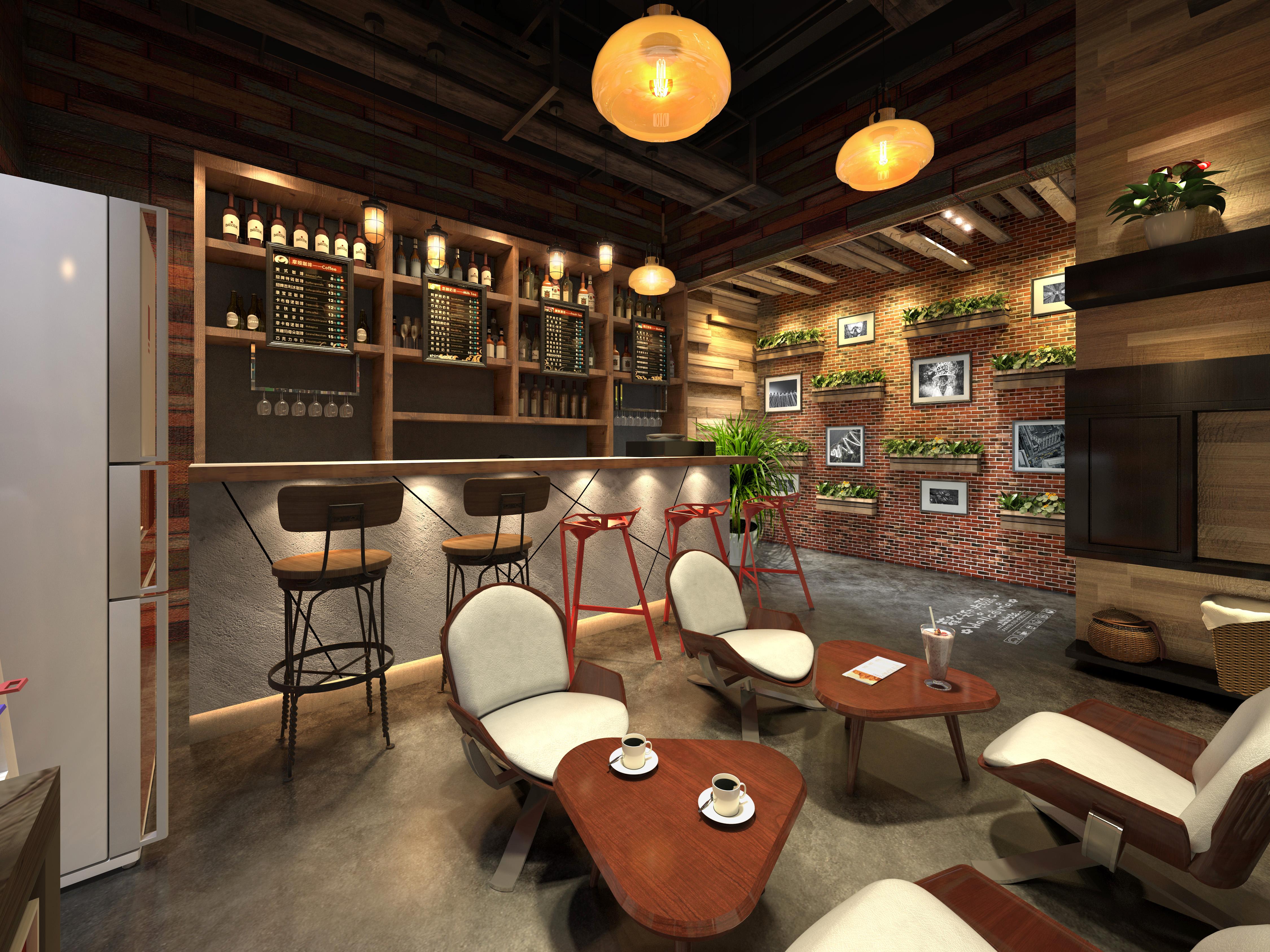 环境
N
这家咖啡店的环境怎么样？
你觉得学校的环境怎么样？
我觉得山东大学的环境很好。
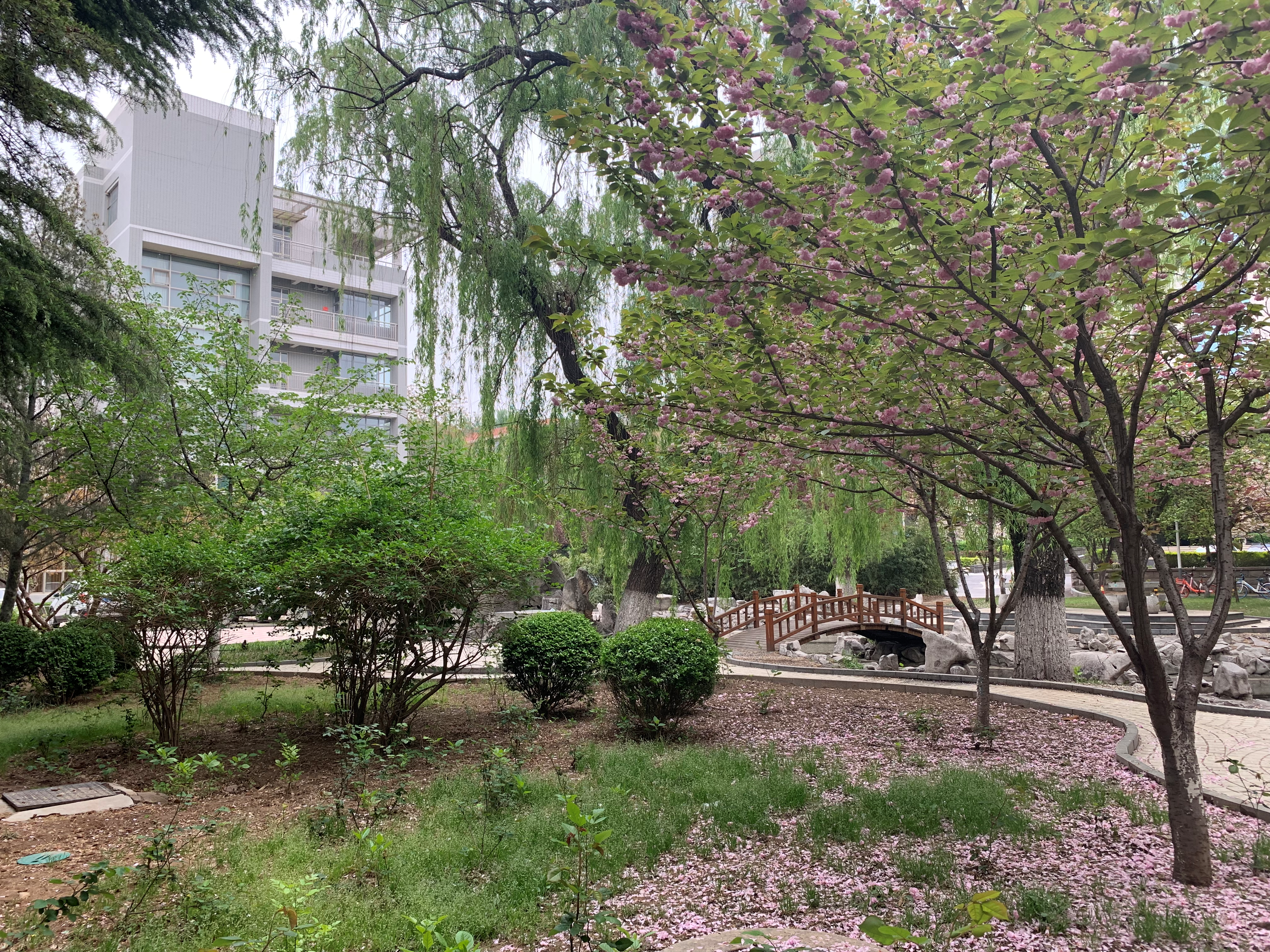 热情
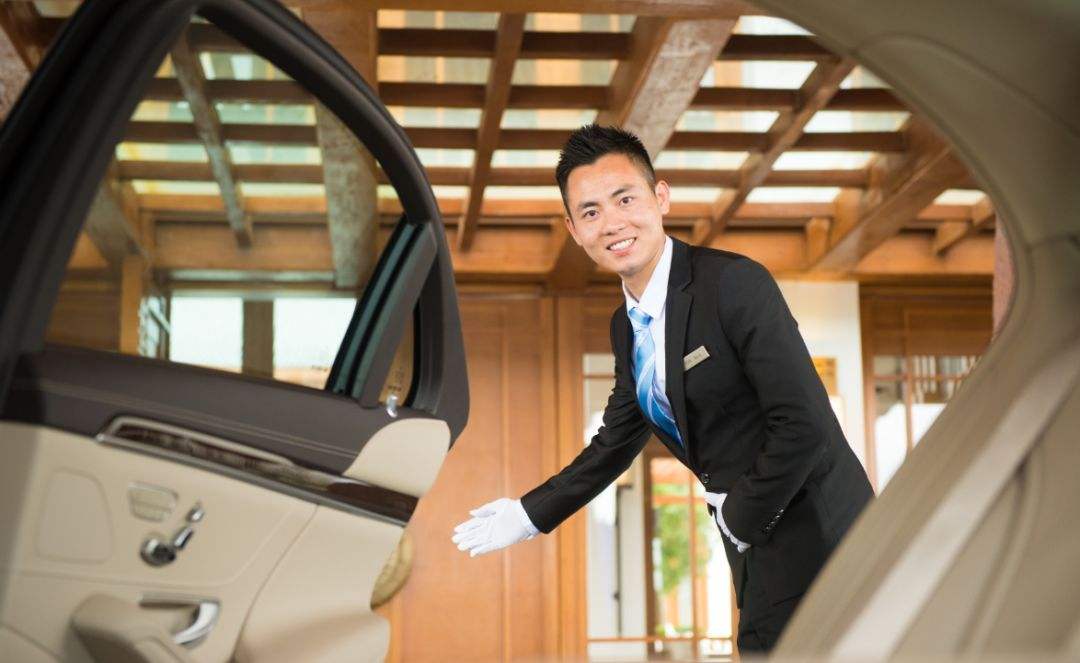 Adj
这家饭店的服务员很热情。
飞机上的服务很热情。
老师对我们很热情。
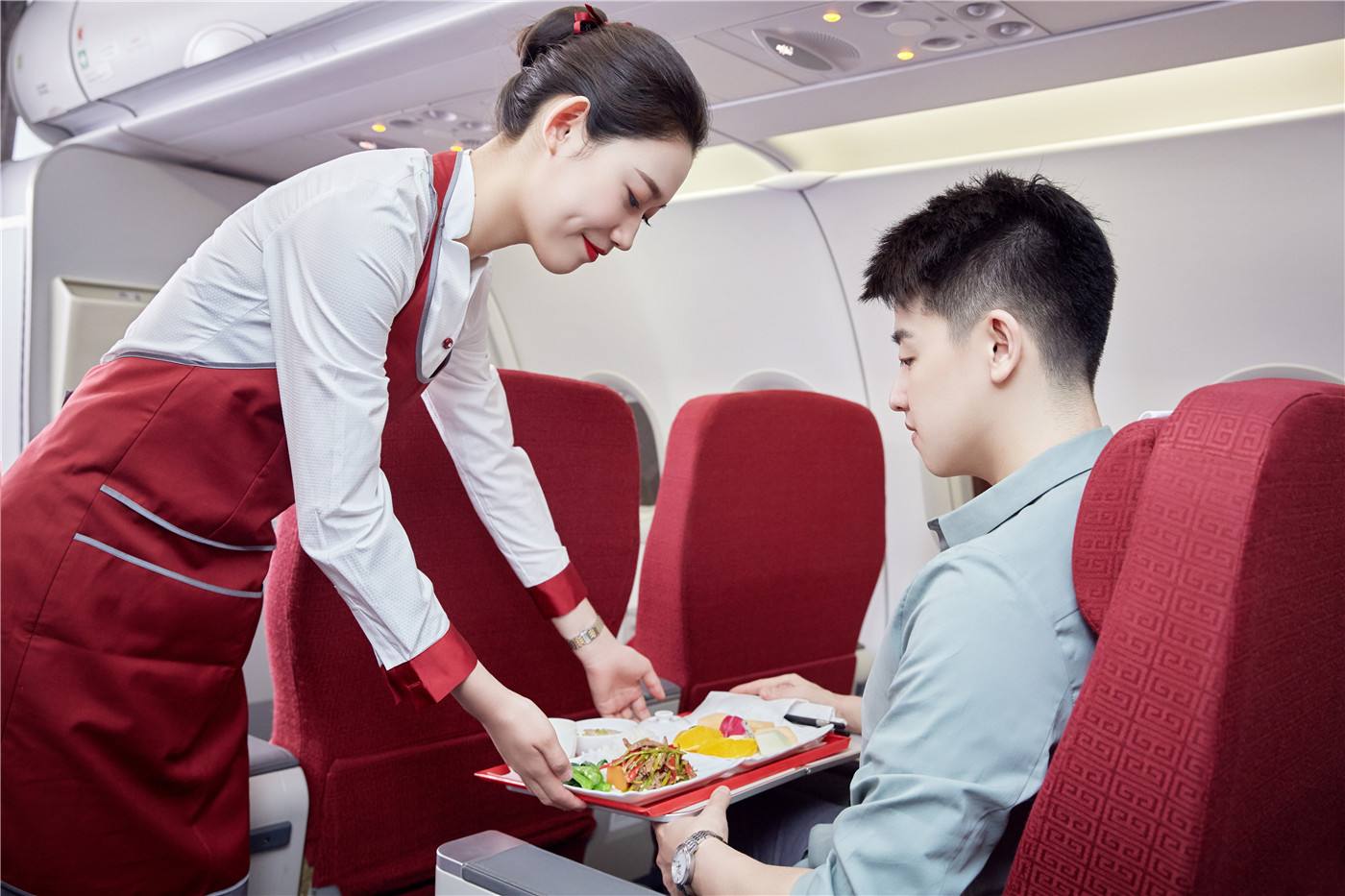 她
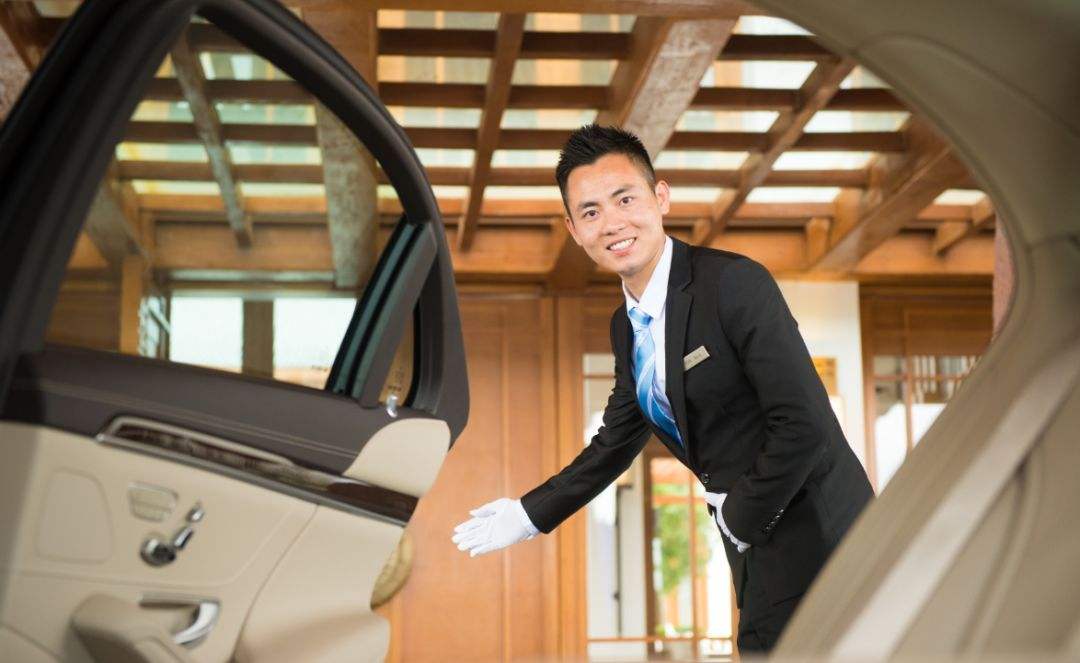 Pron
他很热情。
她很热情。
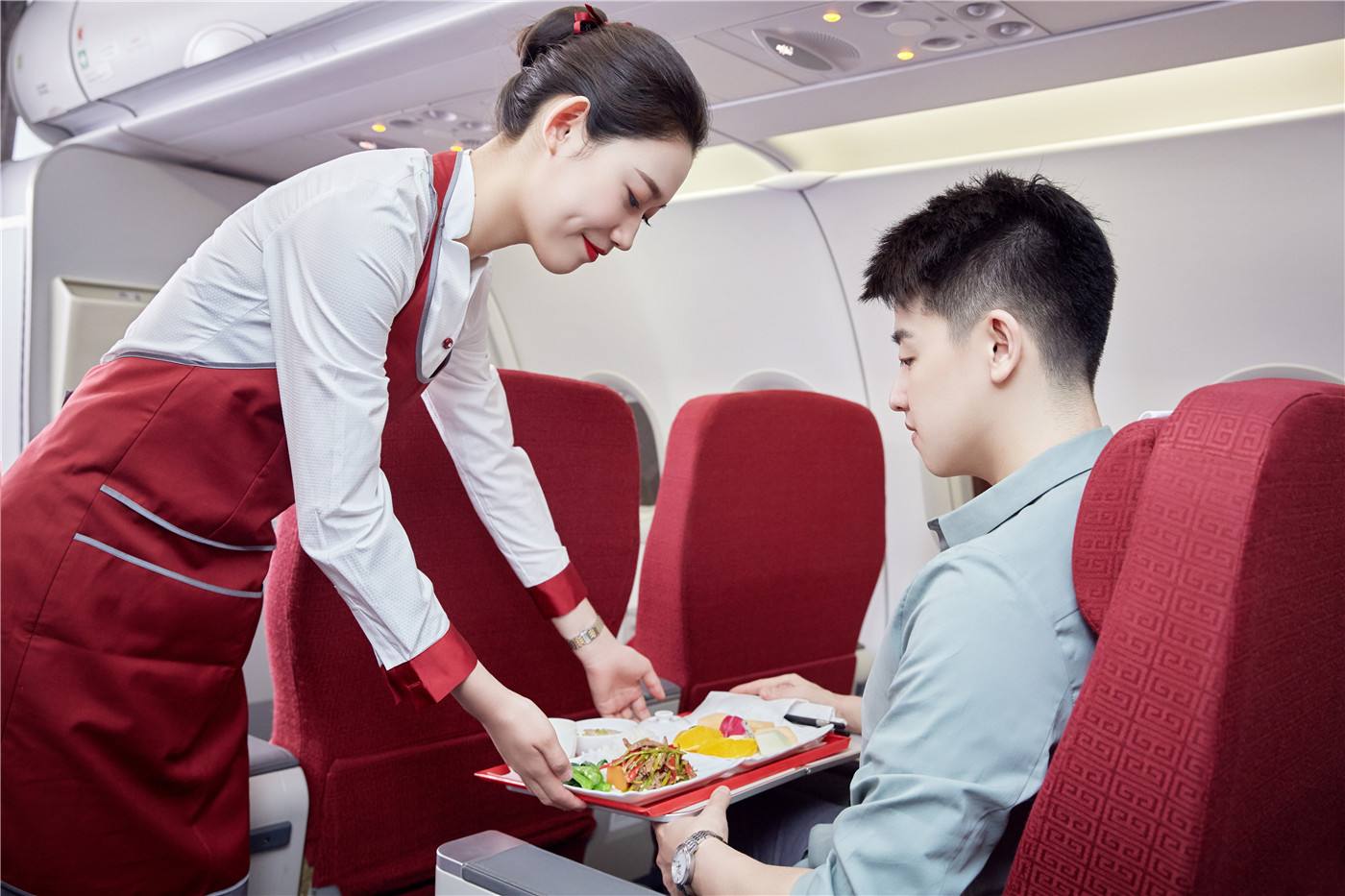 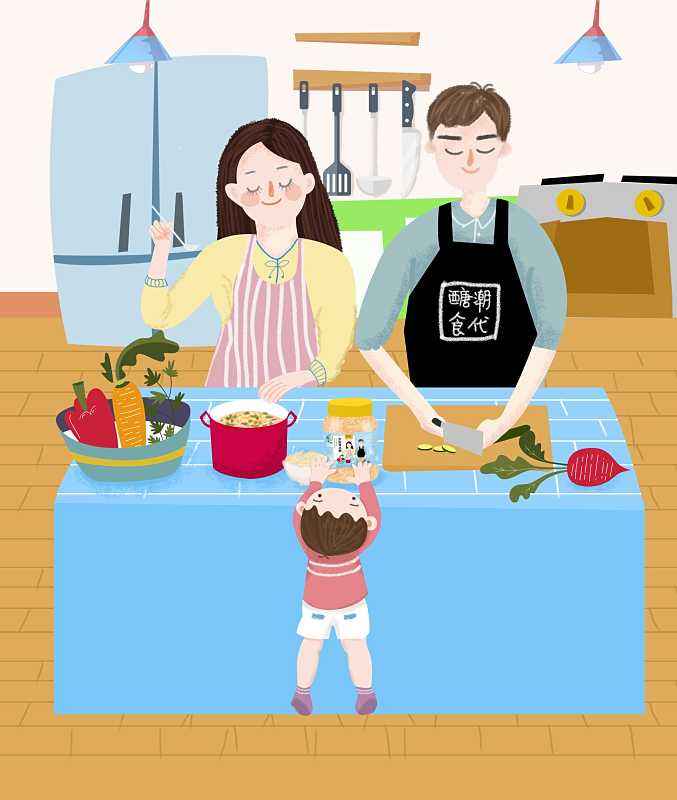 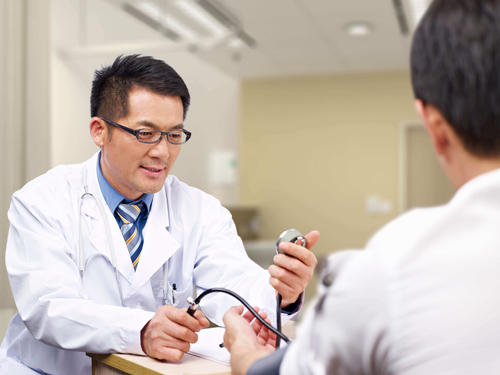 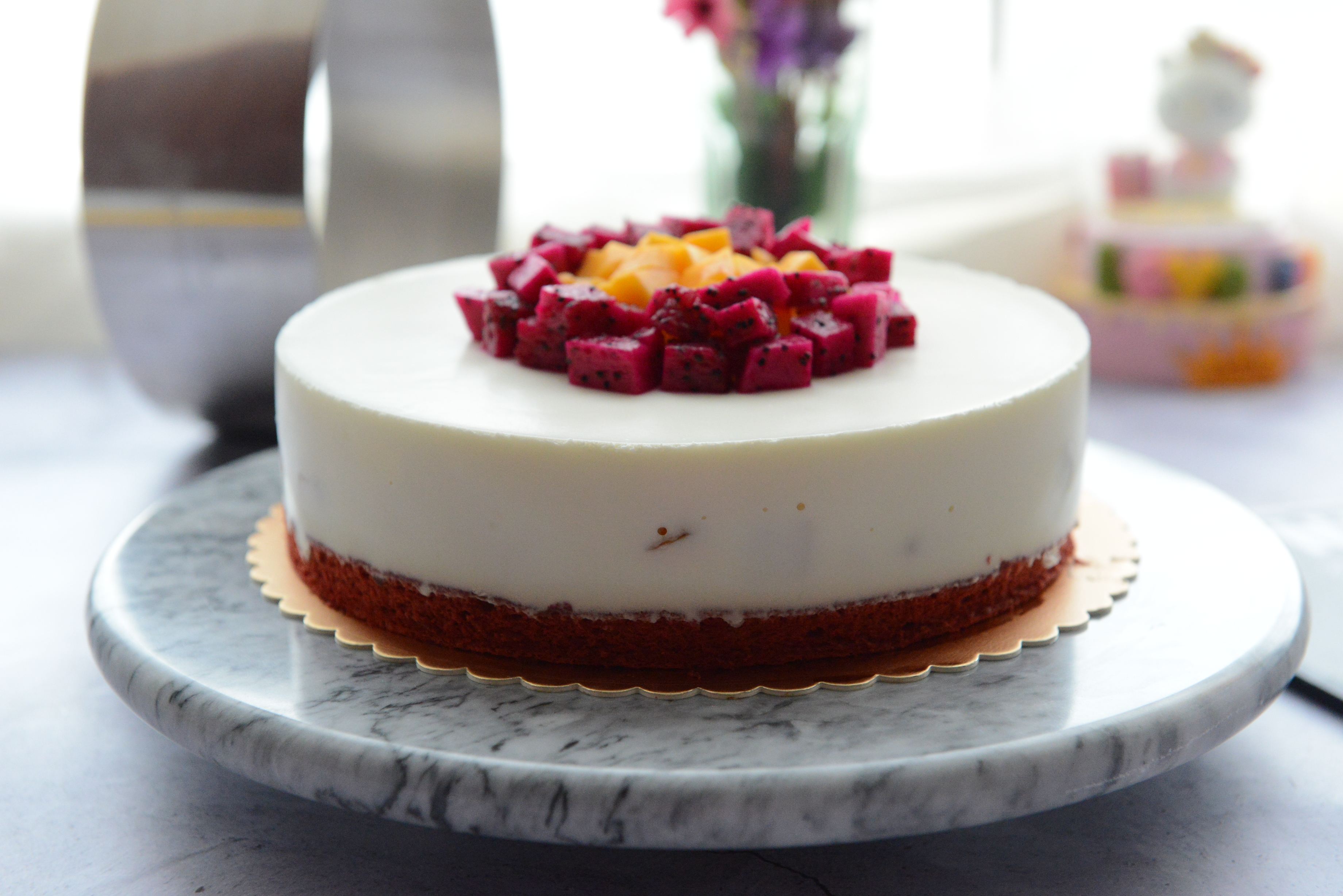 给
V
给 + 人 + V
给病人看病
爸爸妈妈给孩子做饭。
朋友过生日，我给他买了一个蛋糕。
开药、打针
穿衣服
礼物
大家
Pron
同学们，大家好！
大家有问题吗？
聊天儿
和/跟家人聊天
聊半个小时天
聊天篮球（×）
聊篮球、聊孩子
大家聊天聊得很高兴。
V
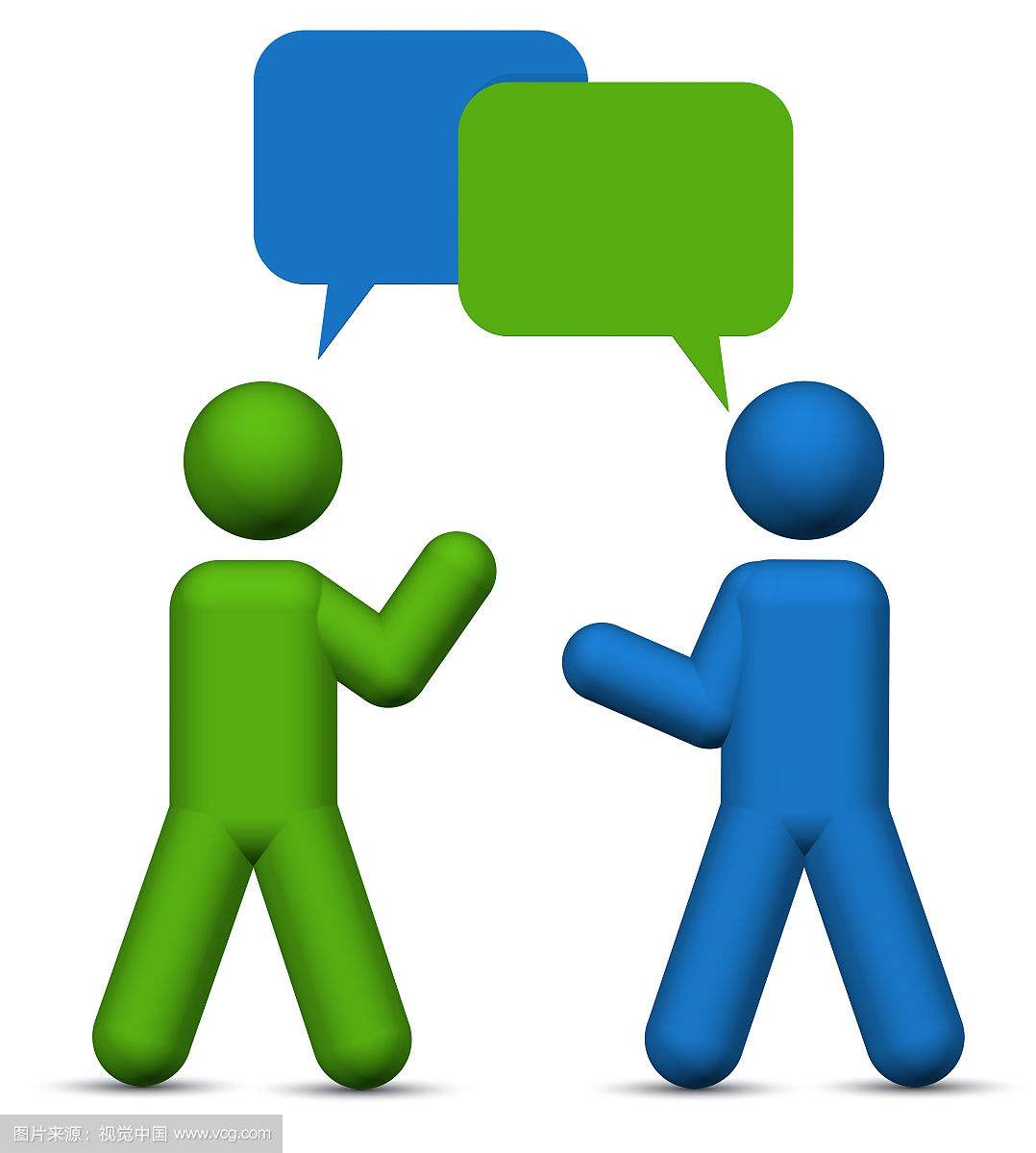 语法
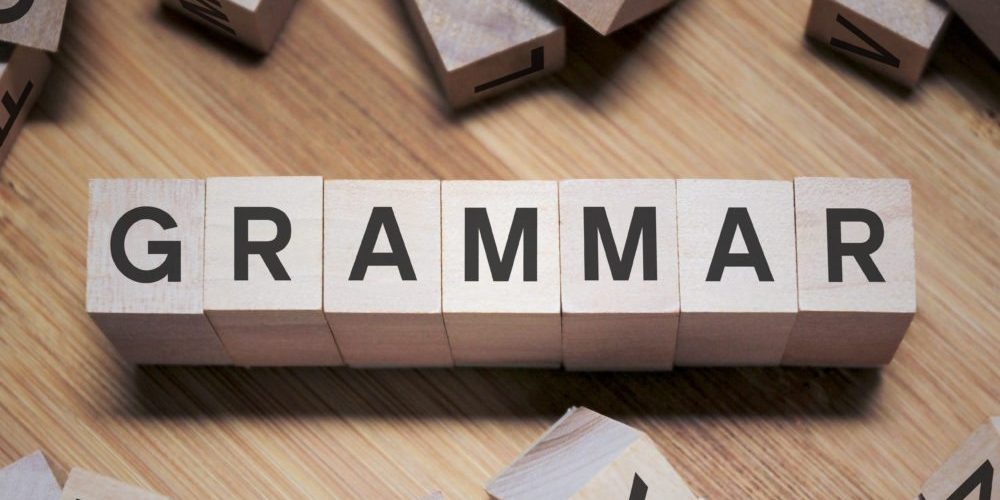 GRAMMAR
懂
V + result
结果补语（2）Result complements(2)
我看这本书。
我懂了。
我看懂了这本书。
对
V + result
结果补语（2）Result complements(2)
孩子写这个汉字。
这个汉字对了。
这个汉字孩子写对了。
错
V + result
结果补语（2）Result complements(2)
孩子写这个汉字。
这个汉字错了。
这个汉字孩子写错了。
开
V + result
结果补语（2）Result complements(2)
我打开课本。
老师打开门。
那个人走开了。
V + result
结果补语（2）Result complements(2)
听懂了、看懂了
写对了、做对了
写错了、做错了
打开门、打开书
懂
对
错
开
选词填空：   开      对/错     懂
1.这个汉字写______了吗？
2.房间的门打_______了吗？
3.他看_______这个电影了吗？
对/错
开
懂
主谓谓语句 The S-P predicate sentence
今天 天气很好。
妹妹 身体很好。
李白 头不太舒服。
李白 汉语说得不错。
格式：一边…，一边…The structure “一边……，一边…… ” （…，while/at the same time…）
她们一边唱歌，一边跳舞。
她们边唱歌，边跳舞。
她们边唱边跳。
他一边吃饭，一边学习。
他边吃饭，边学习。
他边吃边学。
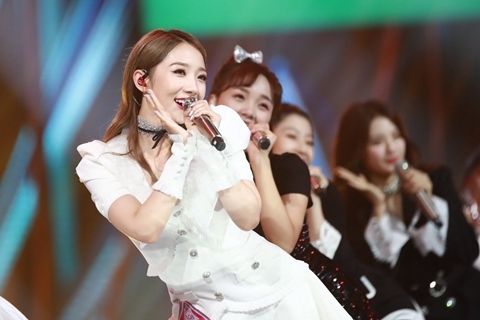 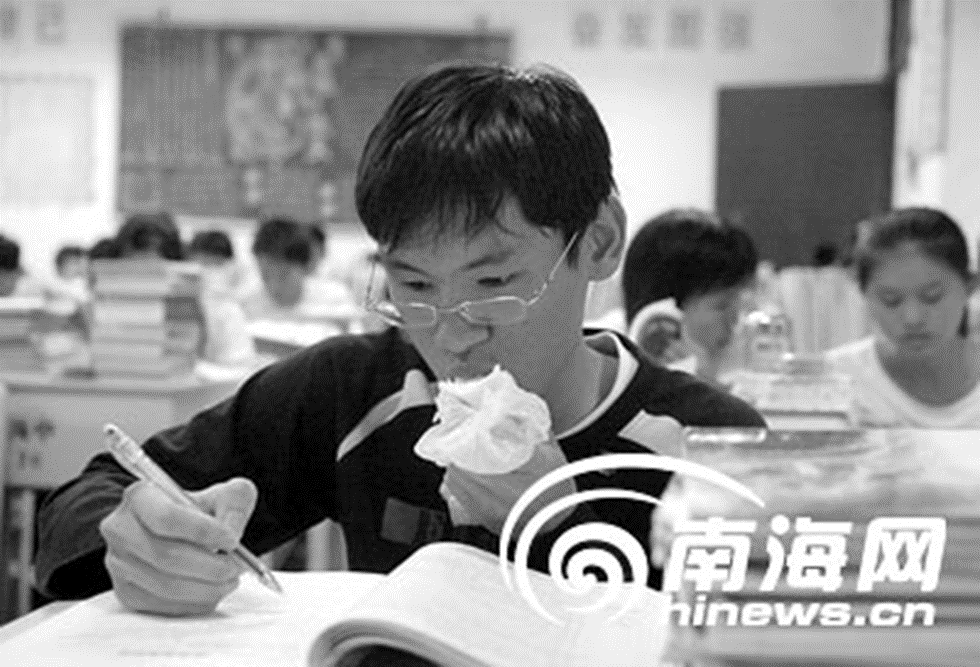 格式：一边…，一边…The structure “一边……，一边…… ” （…，while/at the same time…）
老师一边说，同学们一边写。
一边…，一边…
唱歌
跳舞
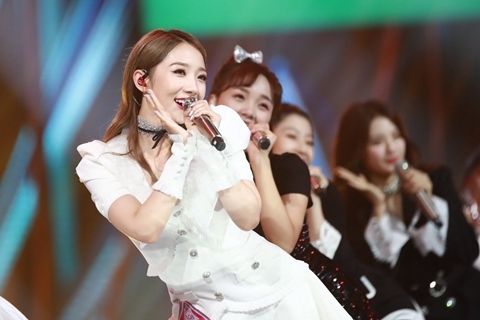 她们一边唱歌，一边跳舞。
她们又唱歌，又跳舞。
一边…，一边…
是不是好习惯：
一边  走路，    一边看手机
一边  开车，    一边打手机
一边  写作业，一边听歌
一边  跑步，    一边听歌
副词：才 The adverb “才”
Time     + 就  +  V  +（了）
他昨天晚上八点 就   睡觉     了。
            Time     + 才  +  V  + （了）  
他昨天晚上两点 才    睡觉。
很早
很晚
副词：才 The adverb “才”
他上午九点才到教室。
我们今天十二点才下课。
李白9月20号才到中国。
姐姐三十岁才会开车。
duration + 就 + V +（了）
坐飞机去上海，一个半小时 就 到。
    作业很少，我    10分钟     就 写完了。
                            duration + 才 + V + （了） 
坐火车去上海，四个小时 才 到。
   作业很多，我 两个小时 才 写完。
很快
不快
副词：才 The adverb “才”
他一个半小时才吃完饭。
他感冒了，一个月才好。
我找了一个小时才找到手机。
小结
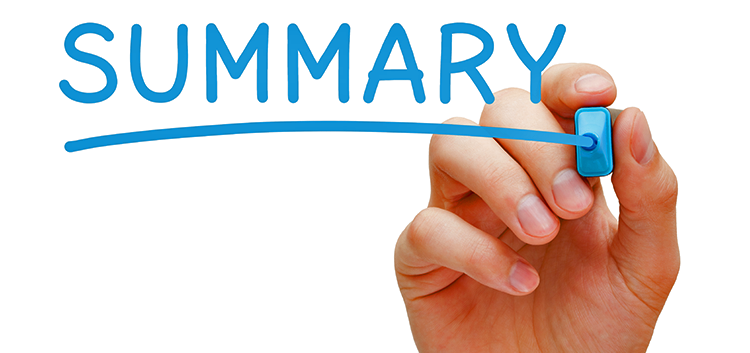 SUMMARY
生词
聊天儿     liáo//tiānr	  VO	      to chat
才                       cái	          Adv	indicating 
                                                           that sth. happens late
错          cuò           Adj               wrong 
问题       wèntí	   N	        question
懂            dǒng	   V	         to understand
查            chá	   V	         to search; to look up
家                jiā             M              a measure word for 
                                            companies,schools or restaurants,etc. 
环境       huánjìng	    N	        environment
热情       rèqíng	   Adj	       warm;hospitable
她              tā          Pron             she;her
给             gěi	   Prep             for;to
大家     dàjiā          N                everyone;all
语法
结果补语（2）Result complements(2) 
主谓谓语句 The S-P predicate sentence
格式：一边…，一边…
The structure “一边……，一边…… ” （…，while/at the same time…）
副词：才 The adverb “才”
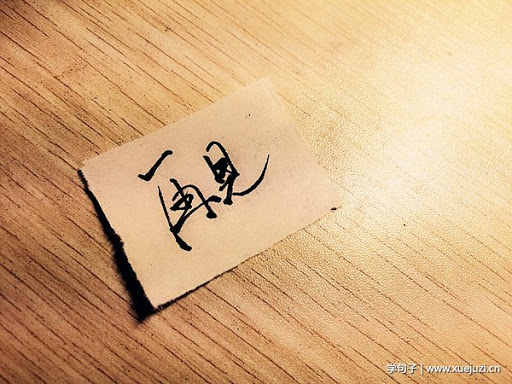